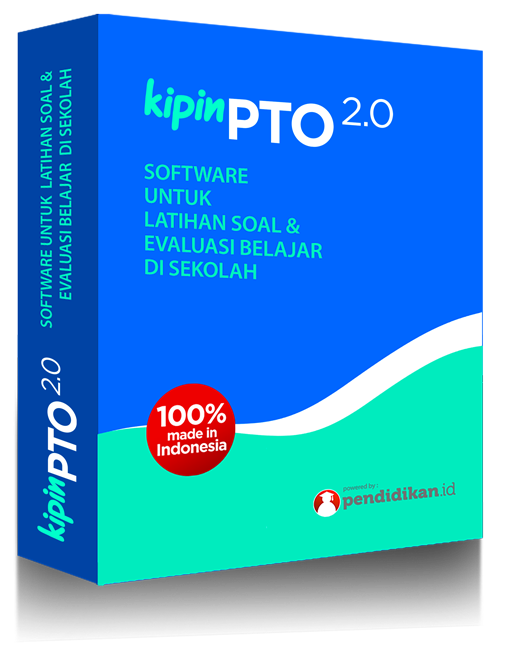 PTO Cloud
Solusi Evaluasi Belajar Untuk Sekolah di Seluruh Indonesia
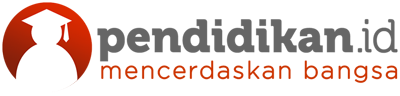 v 2.02
Era Digital ?
Semua Sekolah butuh PTO 2.0!
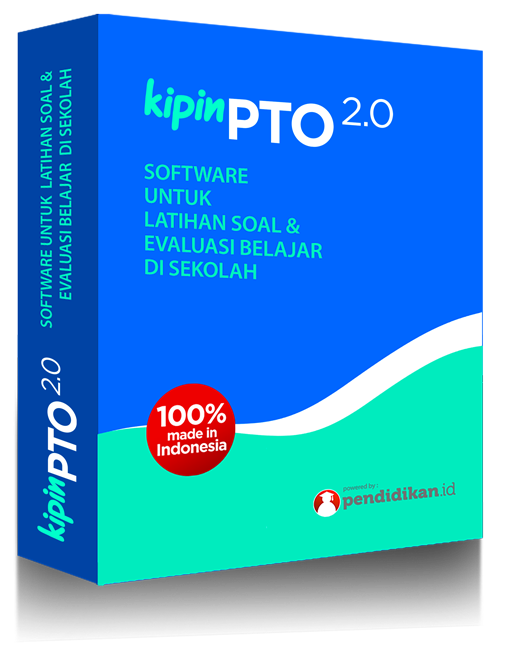 PTO 2.0 merupakan program “Sekolah Menuju 100% Digital” yaitu dengan digitalisasi pelaksanaan latihan soal, penilaian harian dan ujian di sekolah secara digital menggantikan pemakaian kertas yang selama ini dipakai
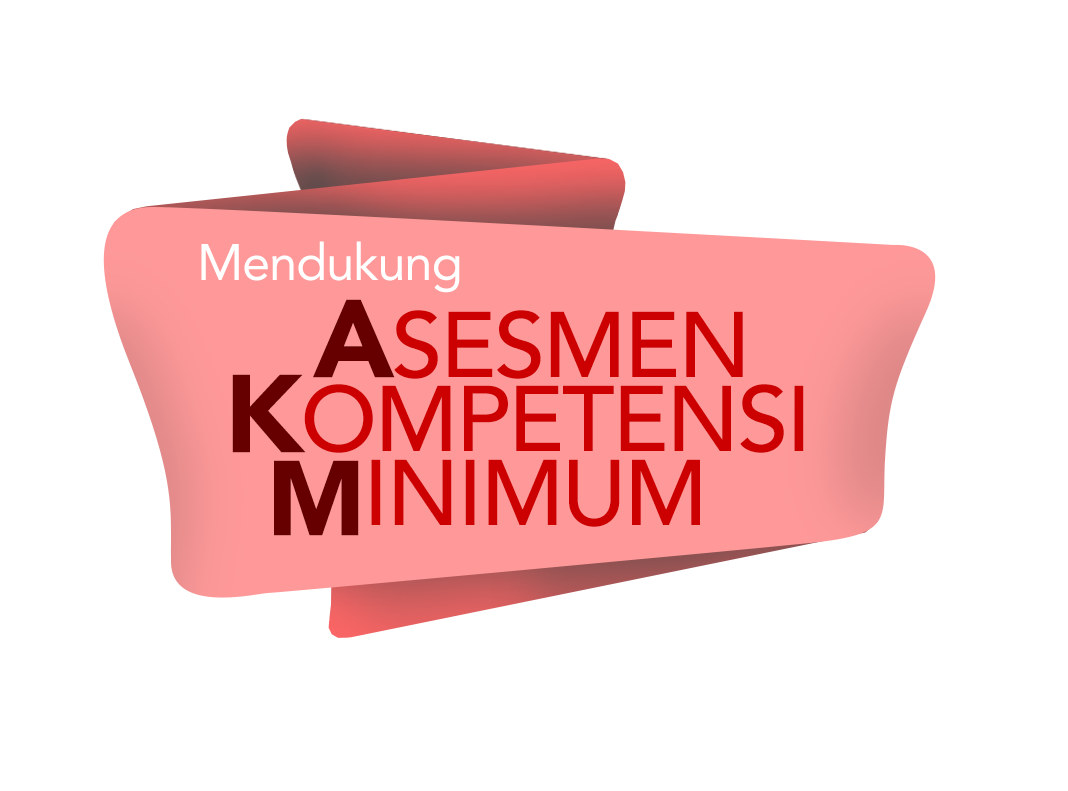 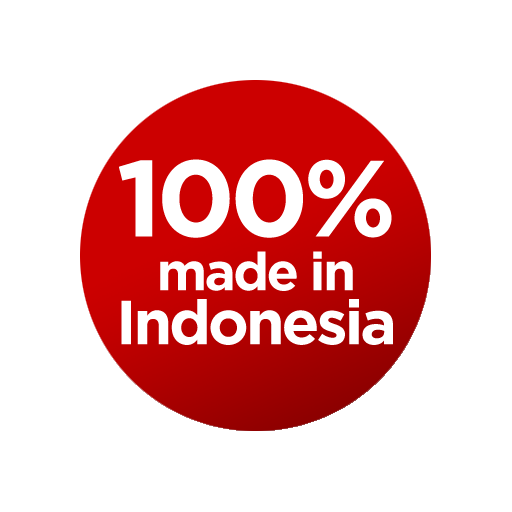 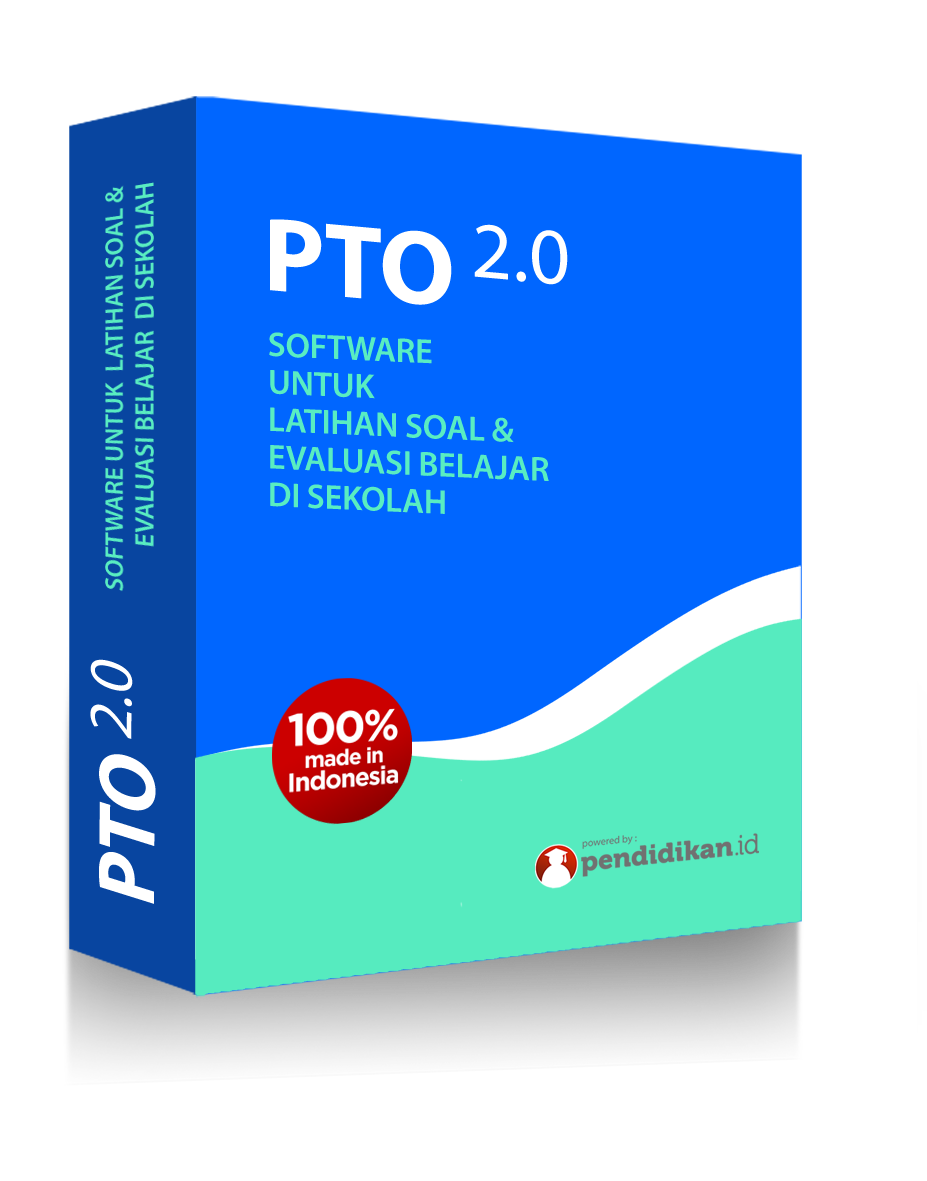 PTO sebagai sebuah Sistem akan menyediakan....
Kapasitas dan keamanan terjamin, dapat digunakan dari lokasi mana saja, setiap saat: 24 jam, 365 hari
Stabil dan sesuai untuk mendukung asesmen kompetensi minimum dan survey karakter dari Kemendikbud
Website sesuai dengan nama sekolah dan mandiri dalam pelaksanaan evaluasi belajar
Server
Software
Hosting
Setiap Sekolah Mempunyai Alamat Web Sendiri(PTO Server)
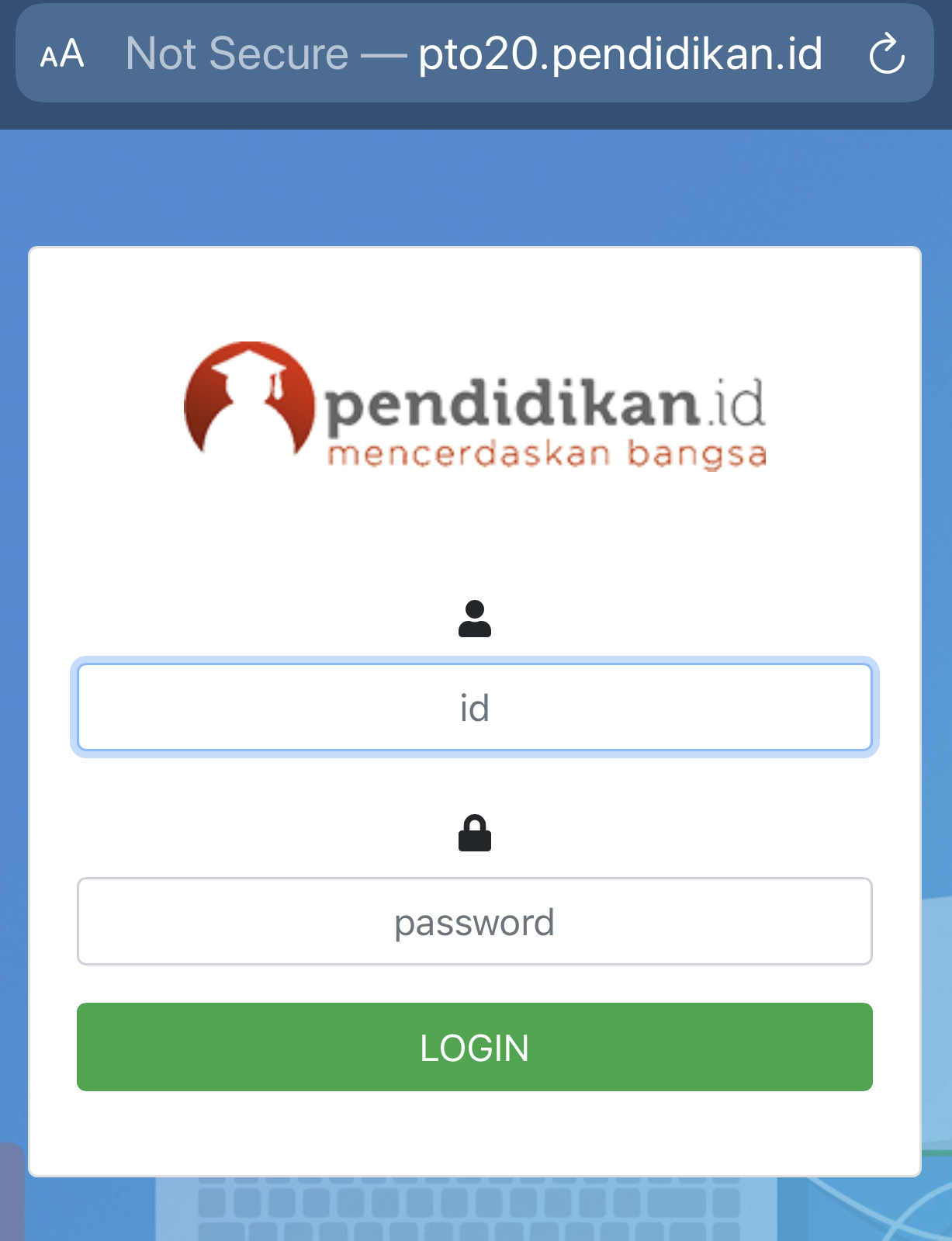 Setiap siswa mendapatkan login+pass tersendiri
Admin sekolah mengontrol penuh server PTO
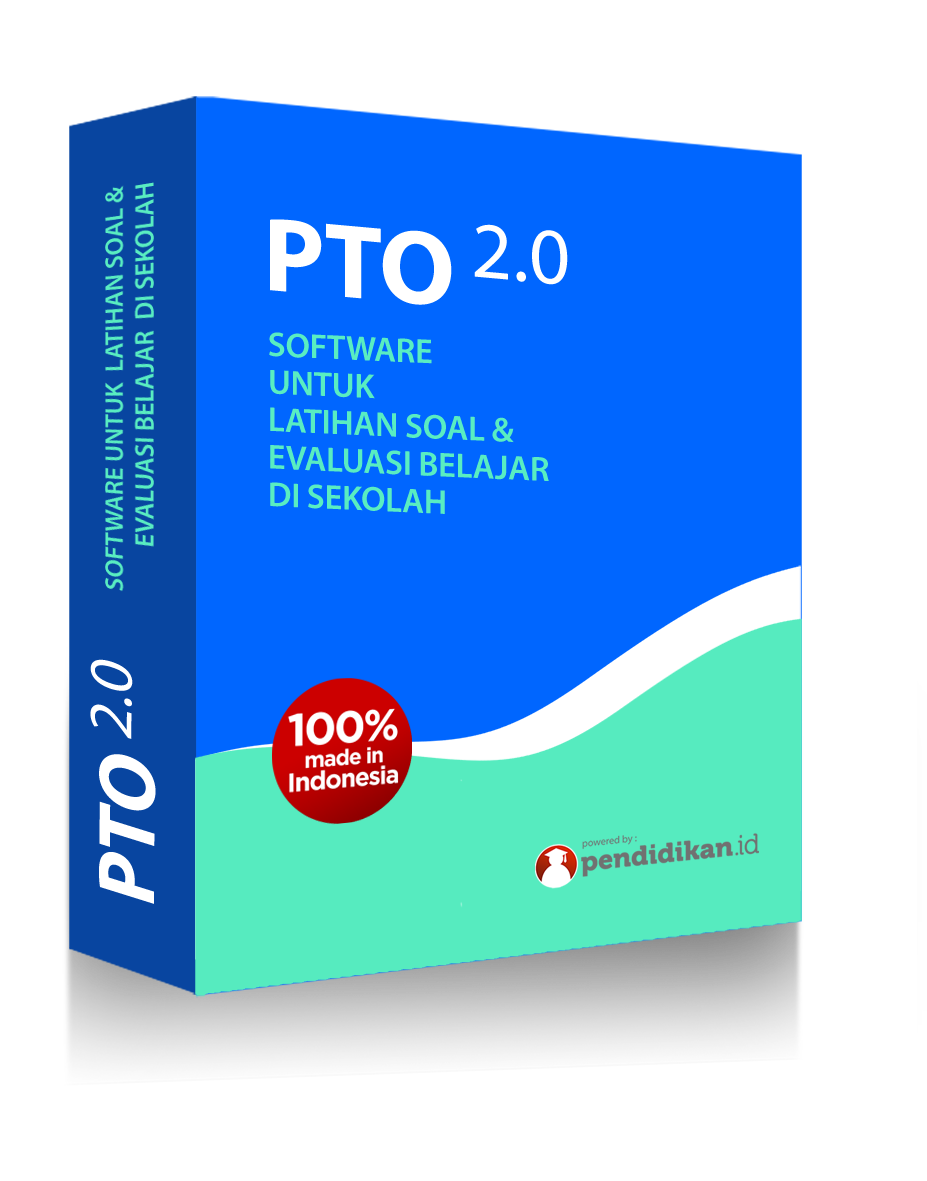 Secure
Exclusive
contoh :sekolahmu.study.id
Ujian Nasional Diganti Asesmen Kompetensi dan Survei Karakter
Mendikbud dalam Rapat Koordinasi Mendikbud dengan Kepala Dinas Pendidikan se-Indonesia di Jakarta, Rabu (11/12/2019):"Literasi di sini bukan hanya kemampuan membaca, tetapi kemampuan menganalisis suatu bacaan, dan memahami konsep di balik tulisan tersebut. Sedangkan kompetensi numerasi berarti kemampuan menganalisis menggunakan angka. Dua hal ini yang akan menyederhanakan asesmen kompetensi minimum
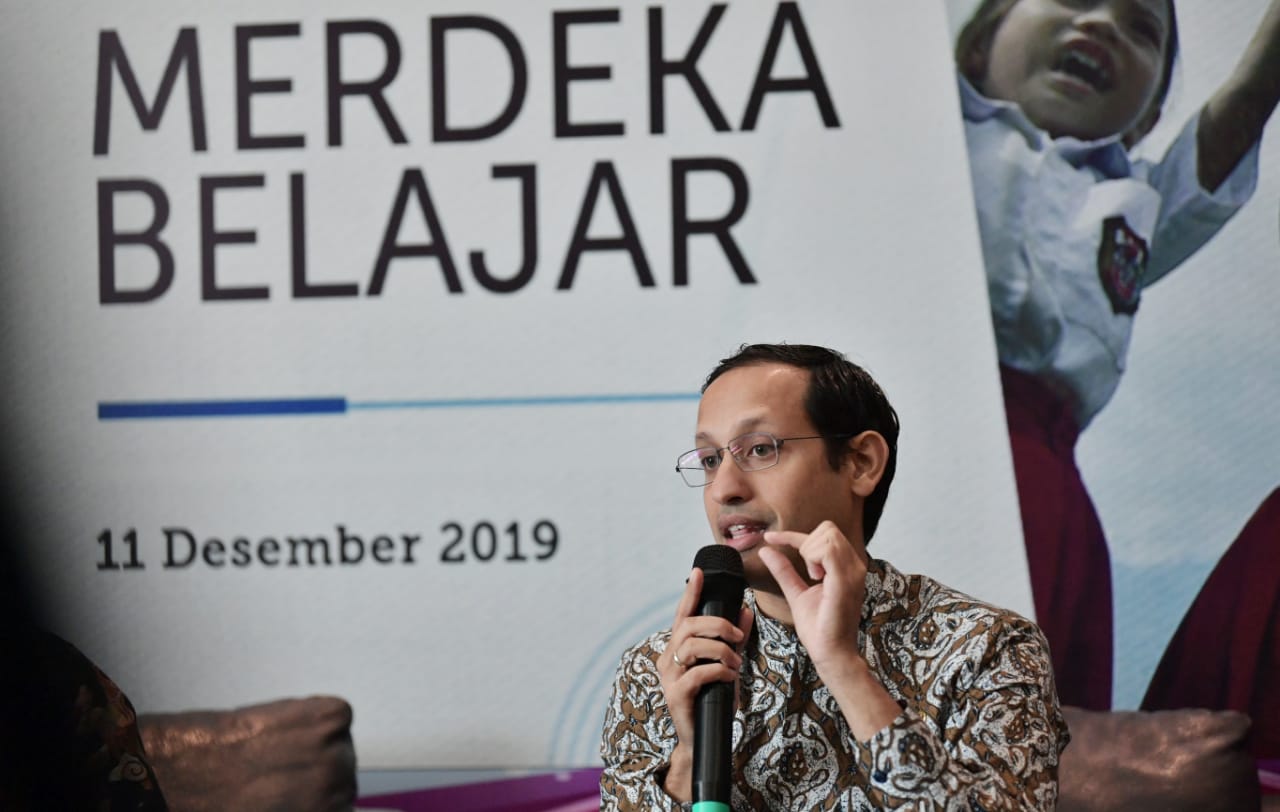 #MerdekaBelajar
Sumber :https://www.kemdikbud.go.id/main/blog/2019/12/tahun-2021-ujian-nasional-diganti-asesmen-kompetensi-dan-survei-karakter
Kipin PTO Mendukung Asesmen Kompetensi Minimum & Survey Karakter dari Kemendikbud
#MerdekaBelajar
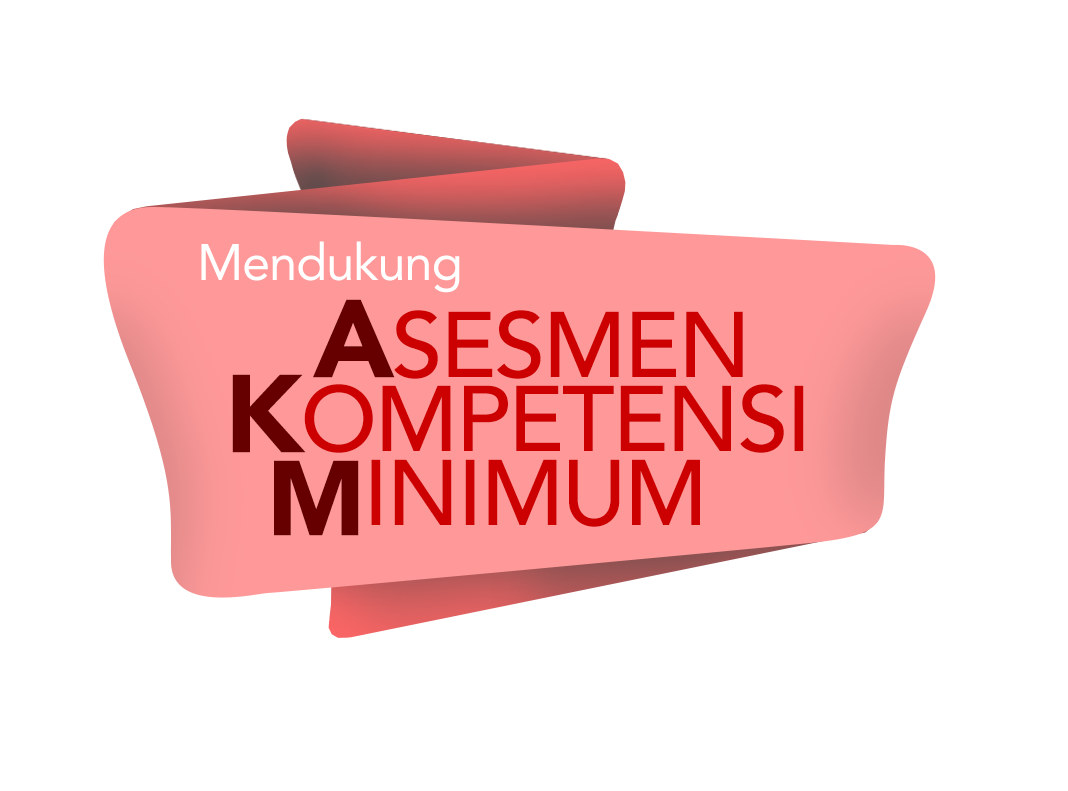 Kemampuan Literasi
Multiple Choice
01
02
Penilaian Numerasi
Portofolio
03
04
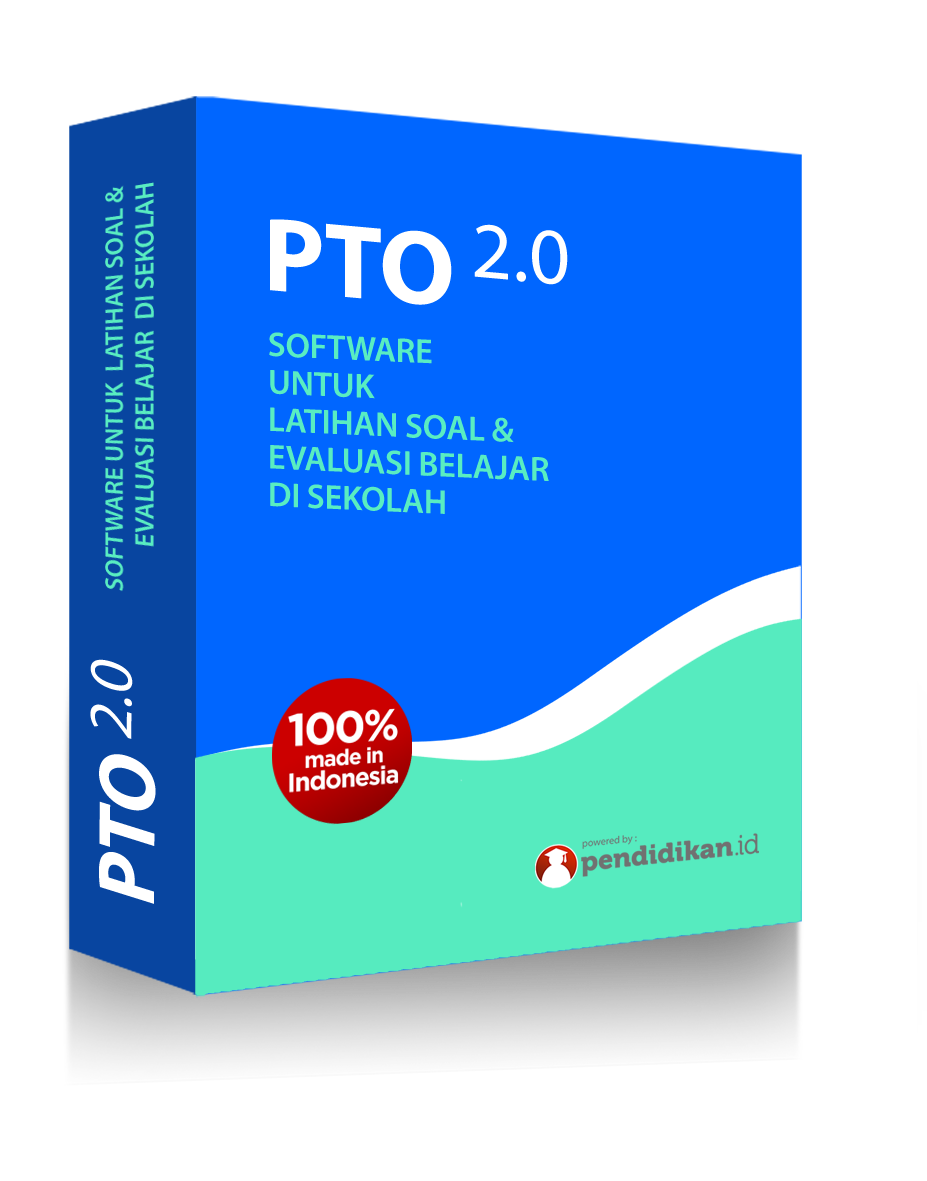 PTO sangat bermanfaat untuk:
Dinas PendidikanMenyediakan prasarana digital dan modern  untuk mendukung peningkatan mutu pendidikan daerah
GuruMemberikan kesempatan kepada guru untuk memaksimalkan penggunaan teknologi dalam menyediakan latihan atau ujian. Sistem unduh nilai mudah dan dilengkapi dengan analisa soal
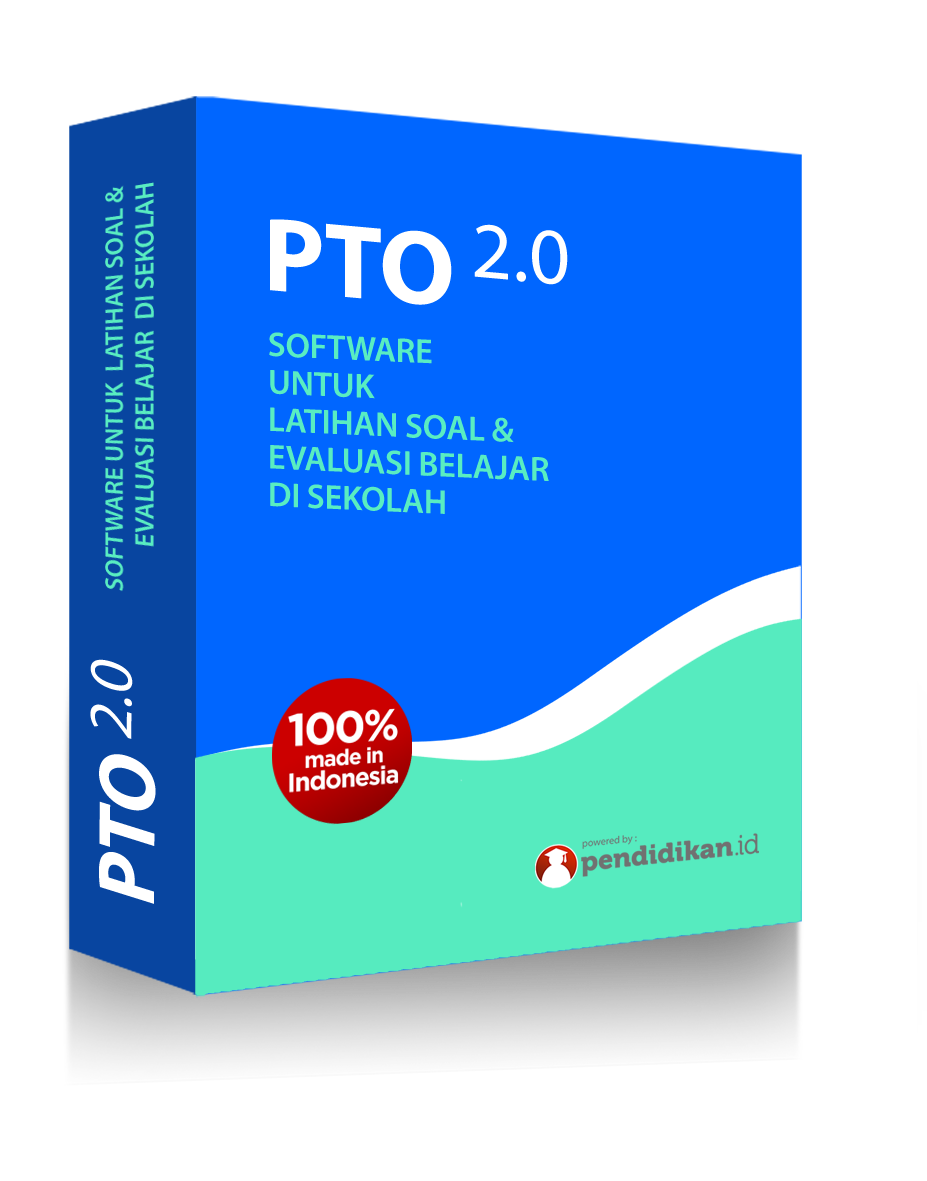 SekolahMenjadikan sekolah modern Go-Digital, penghematan biaya cetak kertas, mendukung literasi digital dan efisiensi waktu guru
SiswaMendapatkan kesempatan sebanyaknya untuk latihan soal yg dapat diakses melalui gawai atau PC yang sudah akrab bagi siswa secara mudah & hemat
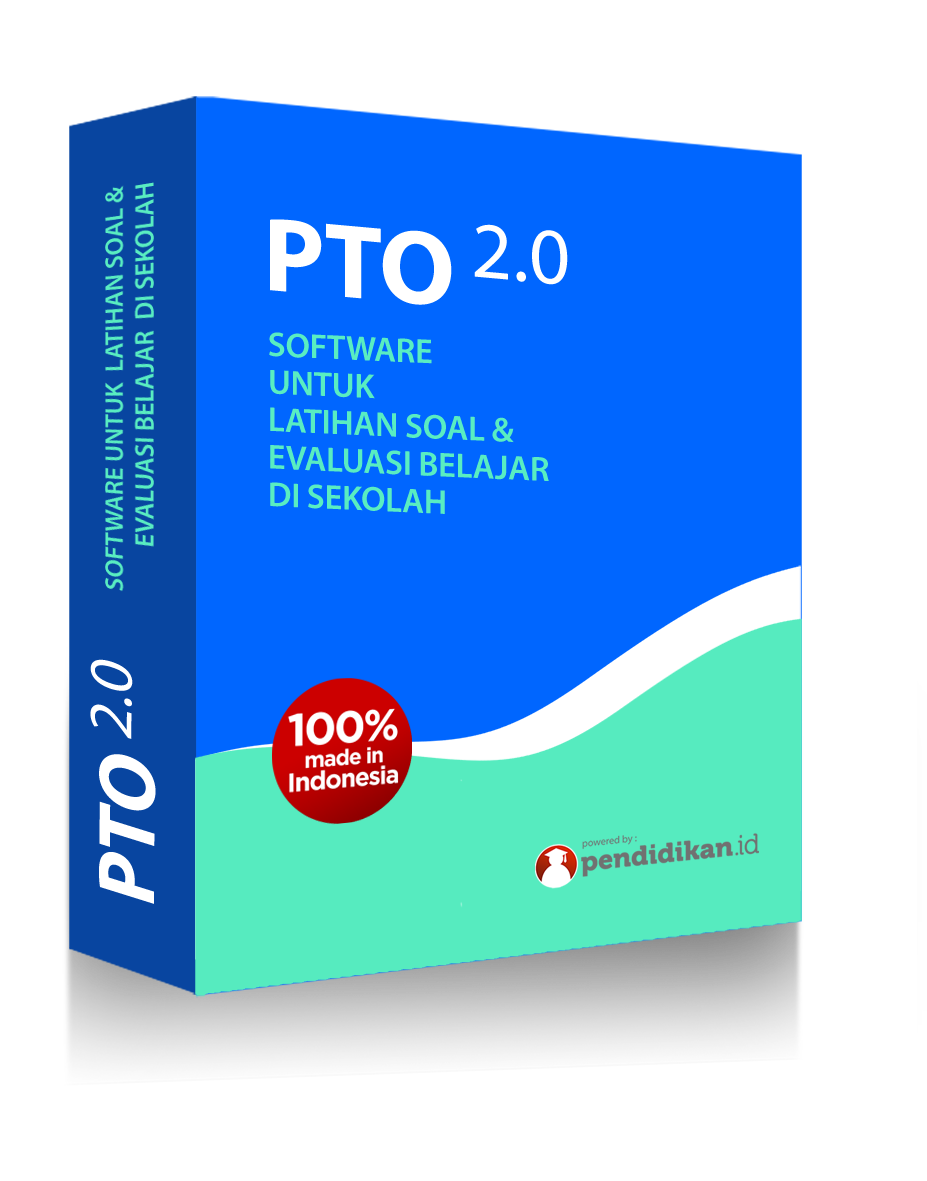 8 Keunggulan PTO Cloud
Paperless
Bermacam Asesmen
Kemudahan Input Soal
04
Multi-Access
03
02
Asesmen berupa ujian di server dan pengumpulan tugas sekolah dengan sistem unggah. Tanpa kertas = Go green!
01
Penilaian berupa ujian dengan pilihan ganda = hasil langsung keluar
Penilaian ujian essay = koreksi mudah dan bobot nilai ditentukan guru sendiri
Input soal dapat melalui Ms. Word & Ms. Excel: mudah, cepat, dan dapat dilakukan offline Import soal hanya hitungan menit
Dapat diakses melalui gawai yang terhubung dengan internet: PC, smartphone, tabletCukup support browser
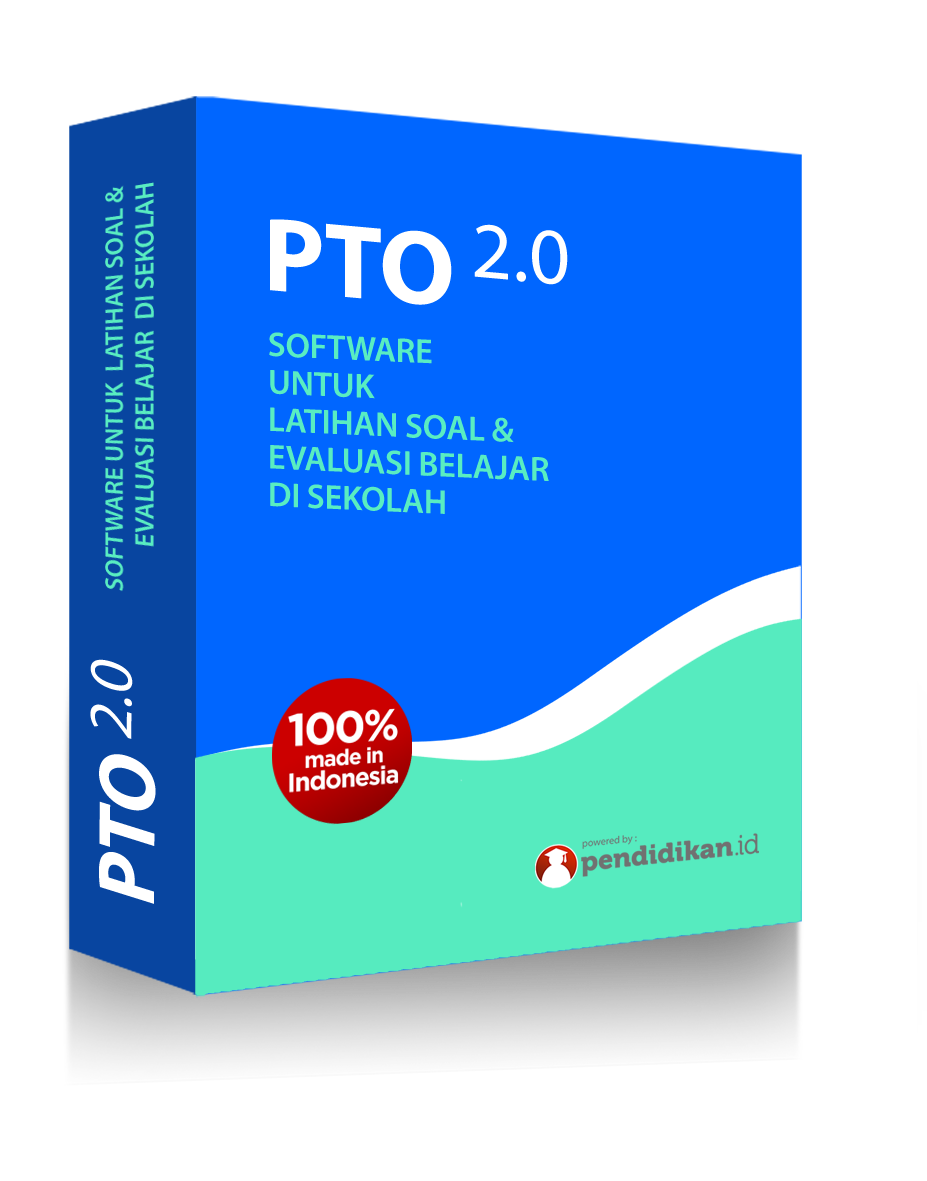 8 Keunggulan PTO Cloud
Acak
Time Management
05
Private Room
06
Tampilan
Sistem acak untuk menghindari kecurangan dalam mengerjakan soal
07
Guru dengan mudah mengatur kapan asesmen dimulai dan diakhiri secara otomatis
08
Akun login masing-masing guru hanya dapat digunakan untuk satu orang. Data guru terpisah dan terkunci dari guru lain
Tampilan standar nasional  dan didukung dengan sistem yang mudah untuk Guru dan Siswa
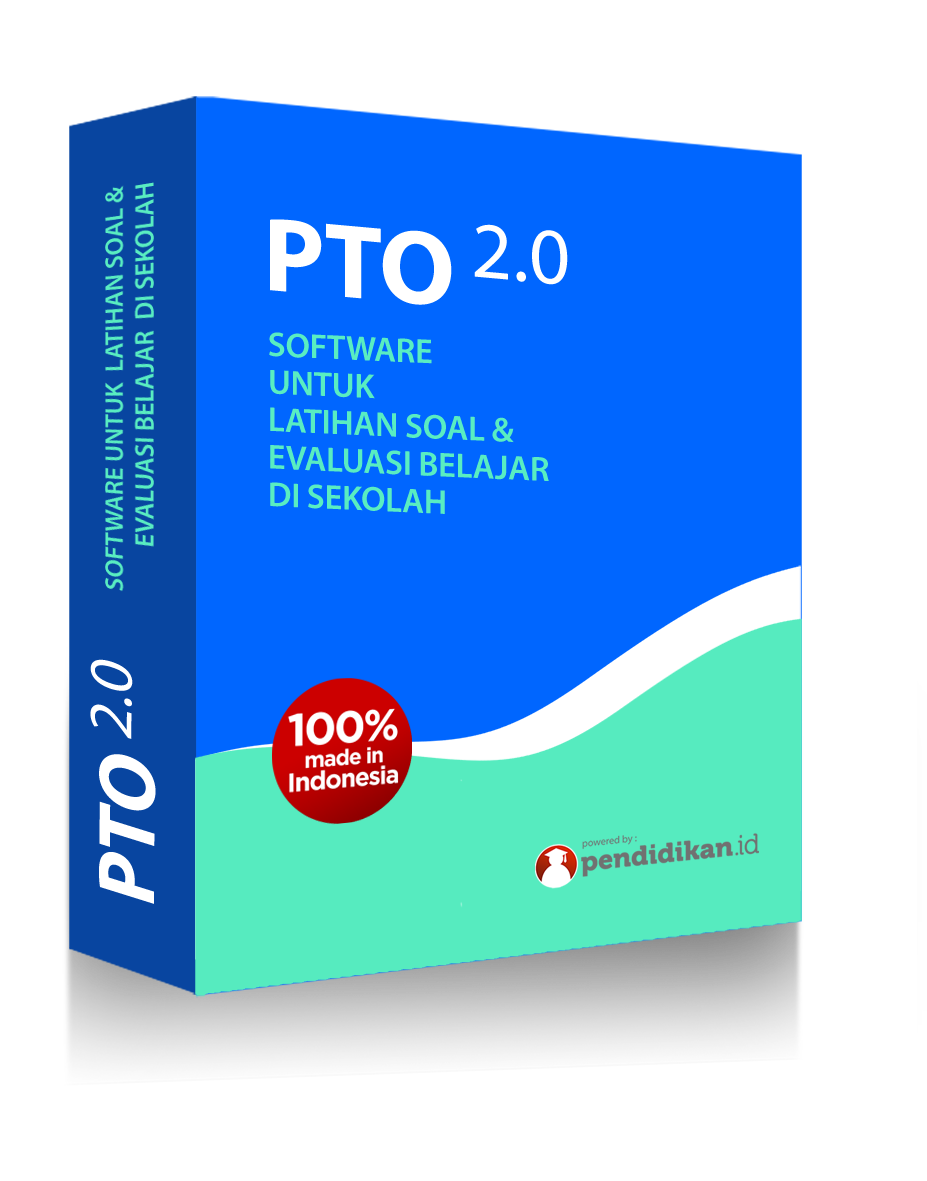 Fitur-fitur di PTO
Monitoring
Latihan Soal/Ujian
Hasil Ujian
Admin dan guru dapat memonitor aktivitas login siswa
Guru dapat membuat latihan soal sebanyak-banyaknya untuk siswa dengan lebih efisien
Hasil ujian siswa tersaji dengan cepat dan rapi, dapat diunduh sebagai file Ms. Excel
Analisa Soal
Active/Non-Active
Tugas
Tersedia peta jawaban hasil ujian siswa sebagai bahan analisa kemampuan siswa dan melihat tingkat kusulitan pertanyaan
Admin sekolah dapat dengan mudah mengaktifkan/ menonaktifkan siswa sesuai dengan kebutuhan
Menu yang dapat dimanfaatkan oleh Guru untuk wadah pengumpulan tugas berupa portfolio, makalah, laporan, dll
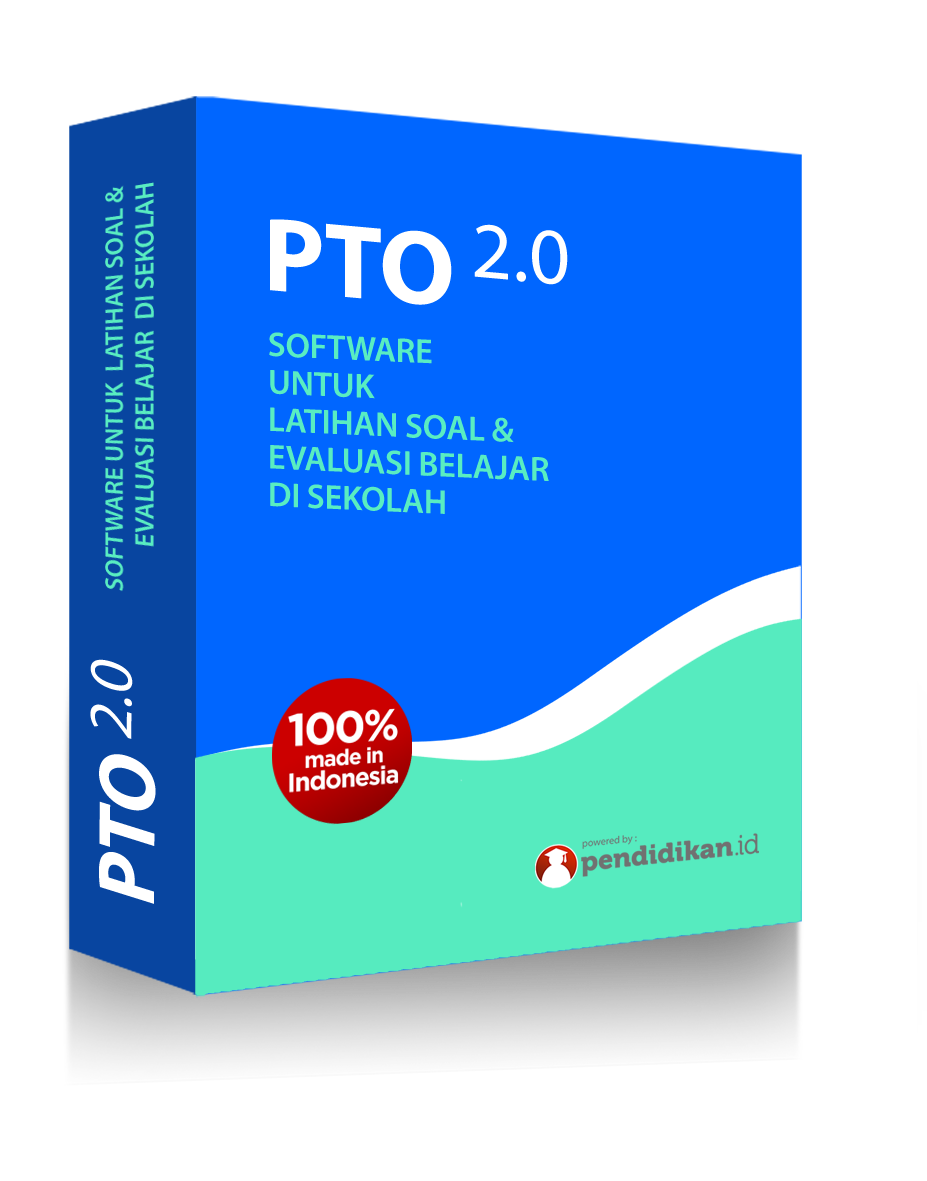 Fitur-fitur di PTO
Unggah Jawaban
Quote
Tag
Memungkinkan guru untuk memberikan soal-soal Essay dengan jawaban numerasi, grafik, dll
Admin dapat memberikan quote-quote yang akan dibaca oleh siswa saat login
Admin dapat membuat tag (tanda) untuk diikuti guru dalam pembuatan soal-soal di Bank Soal
Profil Siswa
Pengumuman
Uji Coba Tampilan Ujian
Guru dapat melihat ringkasan/rekap ujian-ujian yang pernah dikerjakan oleh siswa
Guru memiliki pilihan untuk menampilkan/menyembunyikan hasil ujian kepada siswa
Guru dapat melakukan pengecekan paket ujian yang akan tampil pada siswa sebelum diujikan
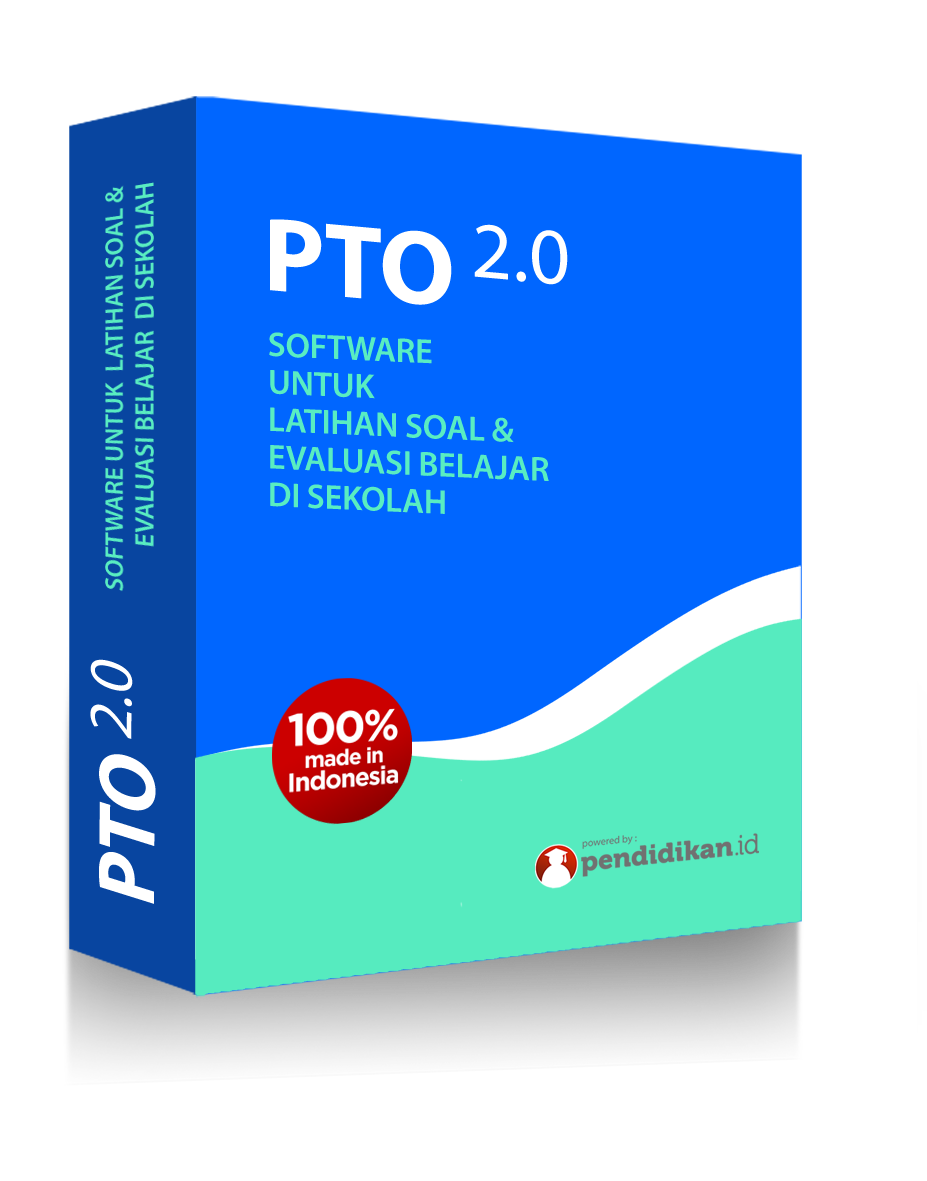 Kelebihan PTO 2.0dibandingkan  aplikasi gratisan yang beredar ( Google Classrooms, Ms Forms, Moodle, Quizizz,dll)
KEUNGGULAN PTO 2.0 :
Input paket soal hanya beberapa menit saja, cukup pakai ms word/excel
Support sistem acak agar siswa sulit mencontek
Mendukung Asesmen Kompetensi Minimum & Survey Karakter dari Kemendikbud (#MerdekaBelajar)
Support berbagai macam soal : multiple choice, kemampuan literasi, penilaian numerasi & portfolio
Sekolah diberikan website sendiri, dng  sesuai nama sekolah
Dan masih banyak sekali kemampuan lain dari PTO 2.0
Dan yang paling utama, PTO 2.0 menyediakan kapasitas  server/cloud yang mampu digunakan  s/d 500 siswa secara bersamaan
Contoh Website Masing-Masing Sekolah Yang Menggunakan PTO 2.0
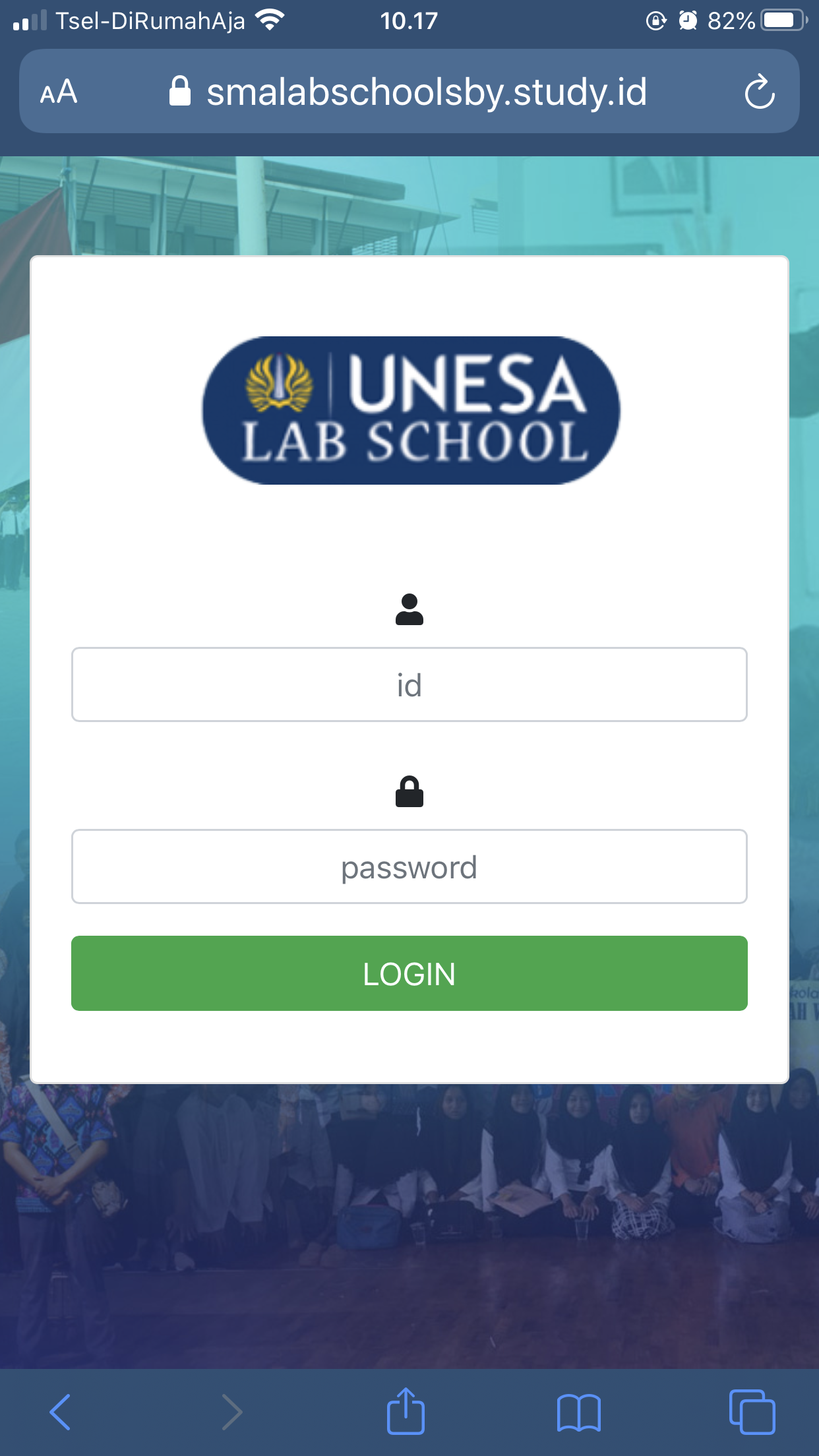 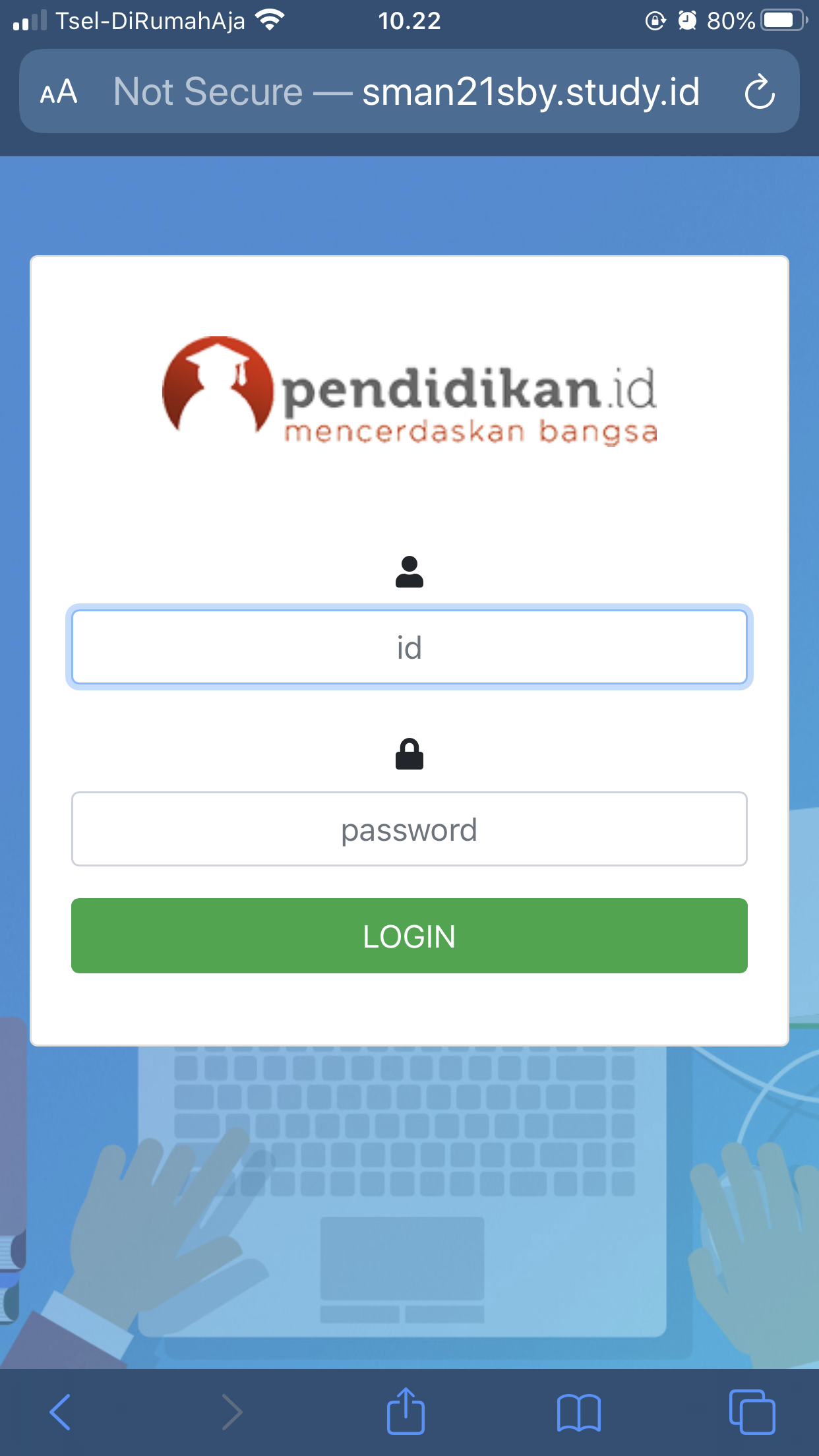 sman21sby.study.id
smalabschoolsby.study.id
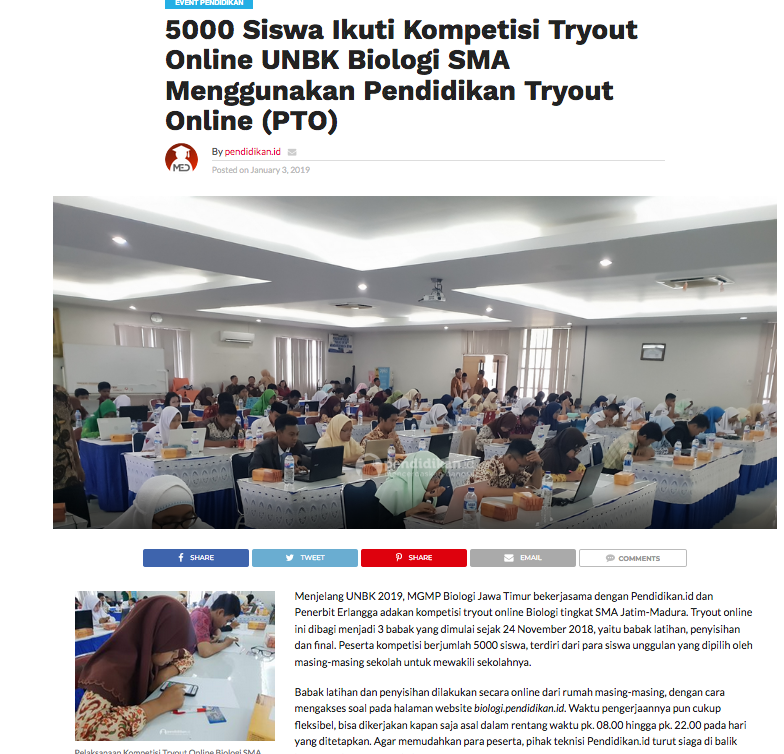 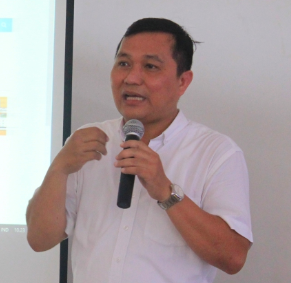 Budi Santoso M .Pd(Ketua MGMP Jatim)
Belum pernah ada tryout online yang diselenggarakan dalam skala besar seperti ini. “MGMP Biologi Jawa Timur telah mencetak sejarah, dengan menyelenggarakan tryout online jarak jauh dengan 5000 peserta. Kami bersyukur tryout online ini berjalan sangat lancar, bahkan sangat efisien karena tidak perlu persiapan rumit ataupun biaya yang besar. Semuanya bisa dipantau secara online menggunakan teknologi PTO dari Pendidikan.id”
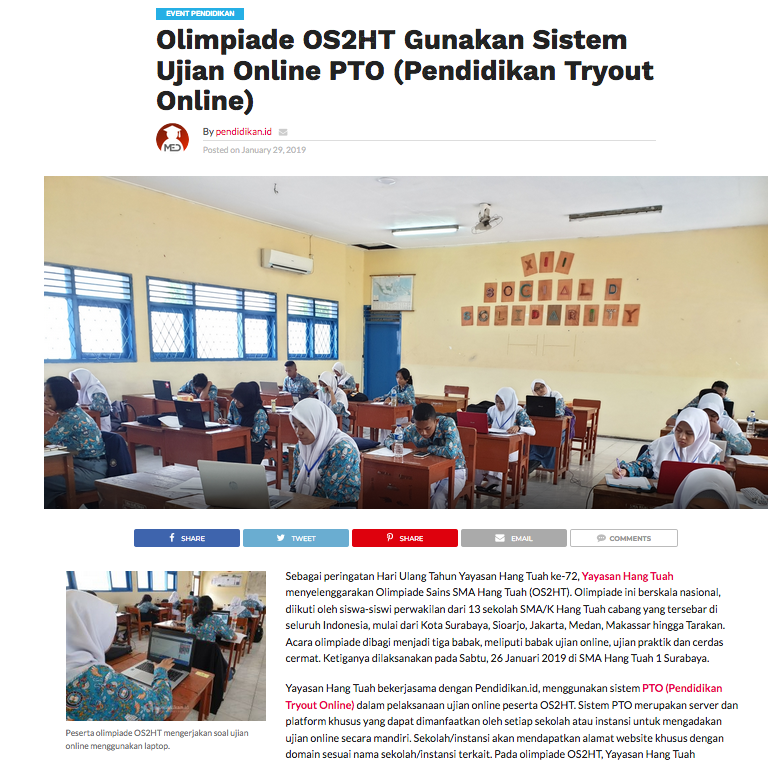 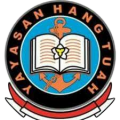 Yayasan Hang Tuah
Yayasan Hang Tuah bekerjasama dengan Pendidikan.id, menggunakan sistem PTO (Pendidikan Tryout Online) dalam pelaksanaan ujian online peserta Olimpiade OS2HT. Sistem PTO merupakan server dan platform khusus yang dapat dimanfaatkan oleh setiap sekolah atau instansi untuk mengadakan ujian online secara mandiri.
Kipin School 4.0  & PTO 2.0 memenuhi syarat untuk pemanfaatan Dana BOS, ( sesuai Permendikbud Nomor 8 Tahun 2020 )
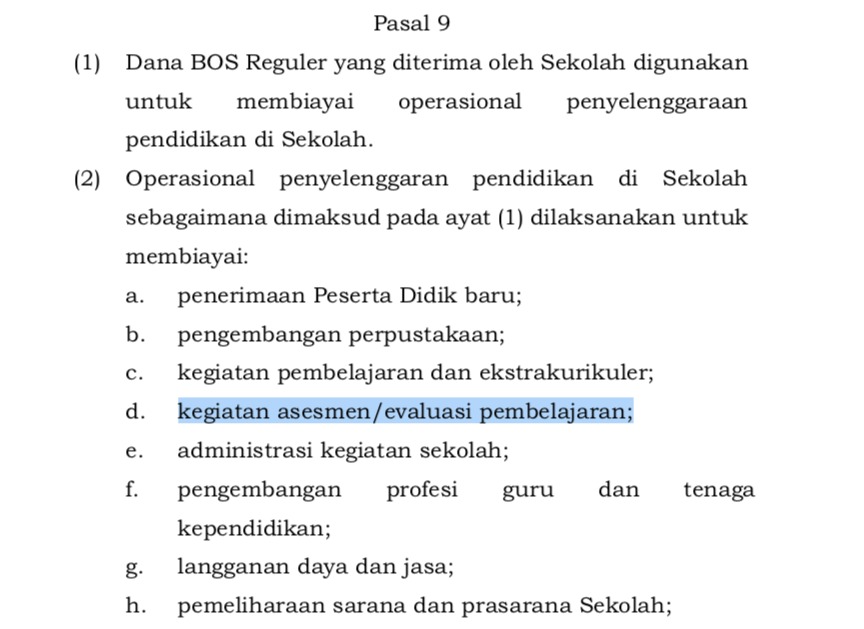 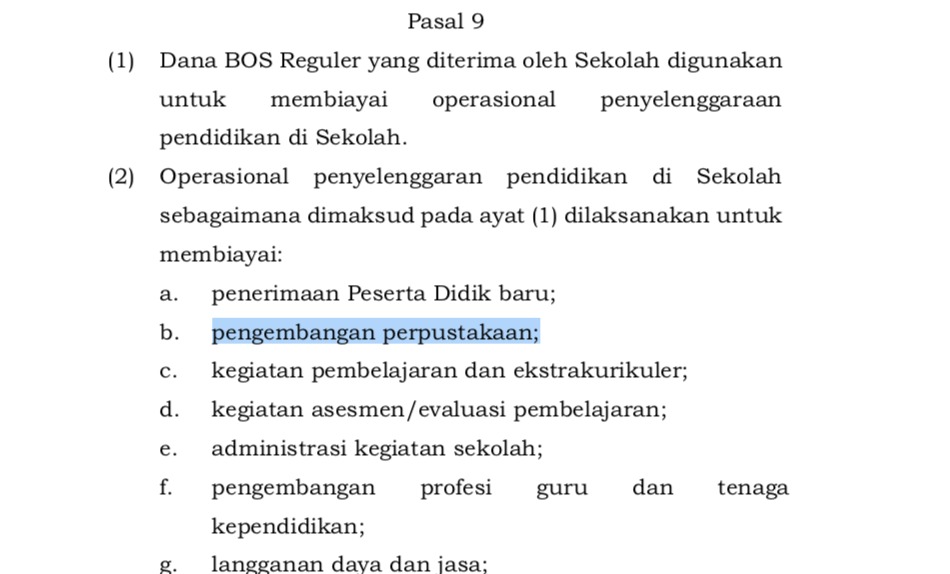 Kipin School memenuhi syarat untuk pasal 9.2b(untuk pengembangan perpustakaan)
Kipin School memenuhi syarat untuk pasal 9.2d(untuk kegiatan asesmen/evalulasi pembelajaran)
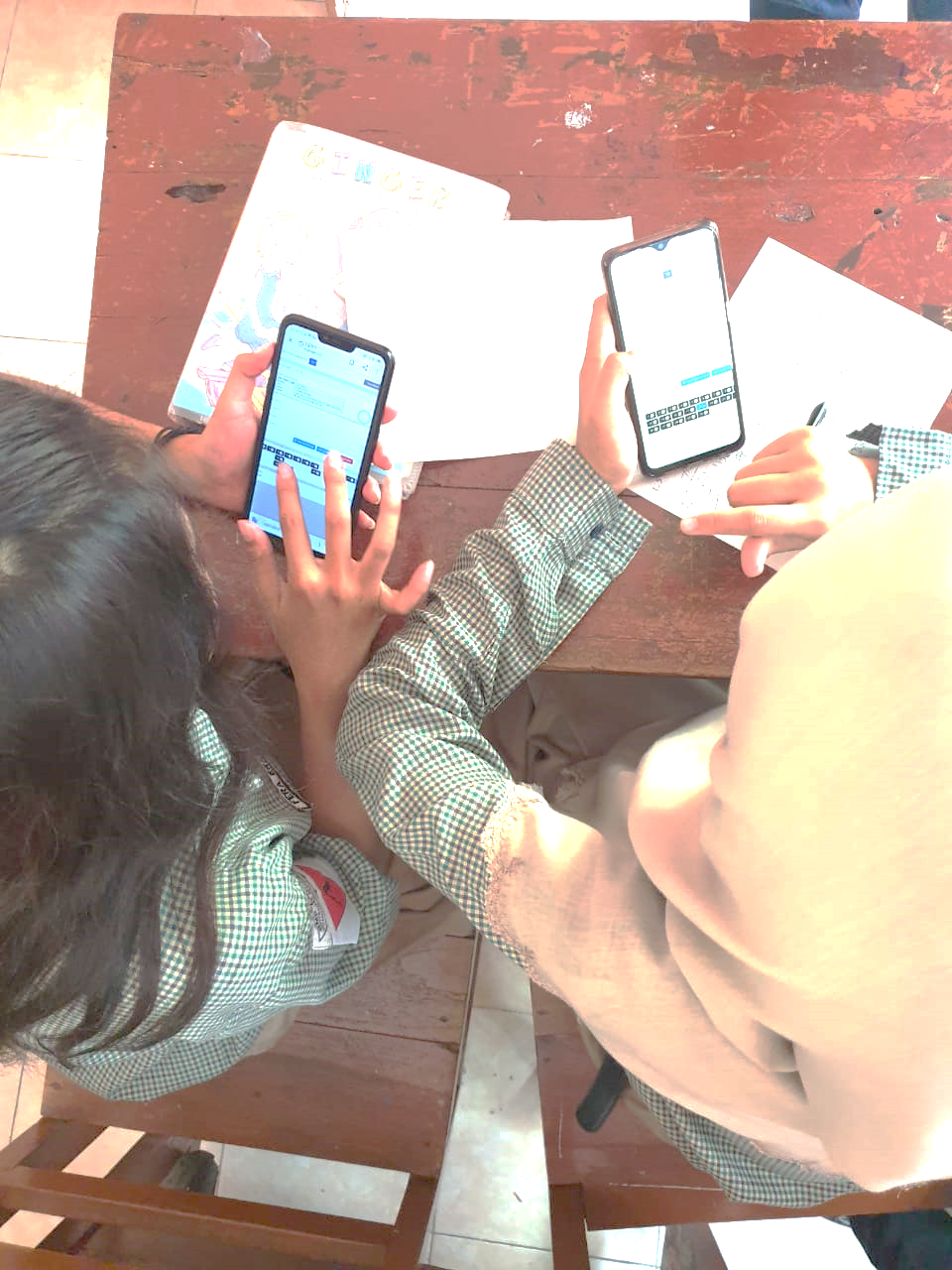 Terima kasih
Info lebih lanjut:
email : info@pendidikan.id 
web : pto.pendidikan.id
wa : 0811-3331-1999
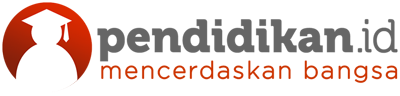